录
目
工资薪金所得_纳税实务与筹划技巧
工资薪金如何代扣代缴个人所得税？
工资薪金发放，如何进行纳税筹划？
工资薪金发放，如何规避纳税风险？
第一节
工资薪金如何代扣代缴个人所得税？
第二节
工资薪金发放，如何进行纳税筹划？
第三节
工资薪金发放，如何规避纳税风险？
工资、薪金所得
个人所得税计算方法
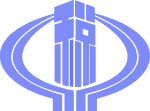 应纳税所得额 = 工资收入 - 五险一金 - 起征点(3500元）
应纳税额 = 应纳税所得额 × 税率 - 速算扣除数
工资薪金
个人所得税如何缴？
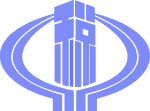 工资薪所金所得
收入
项目
福利
项目
奖励
项目
扣除
项目
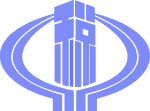 工资薪金
个人所得税如何缴？
基本工资
A
B
效益工资
收入项目
--工资--
C
退休人员
D
劳务补偿
E
低价售房
……
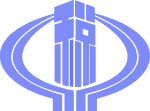 工资薪金
个人所得税如何缴？
基本费用
A
B
管理处罚
扣除项目
--工资--
C
五险一金
D
商业保险
E
对外捐款
……
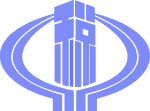 工资薪金
个人所得税如何缴？
免费旅游
A
B
车辆补贴
福利项目
--工资--
C
住房补贴
D
旅游：财税〔2004〕11号
节日福利
误餐：财税字〔1995〕82号
E
车补：国税发（1999）58号
国税函（2006）245号
培训学习
……
外籍：国税发〔1997〕54号
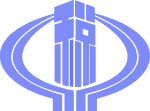 工资薪金
个人所得税如何缴？
年会奖励
A
B
排名奖励
奖励项目
--工资--
C
股权激励
D
股权奖励
E
抽奖奖励
……
第一节
工资薪金如何代扣代缴个人所得税？
第二节
工资薪金发放，如何进行纳税筹划？
第三节
工资薪金发放，如何规避纳税风险？
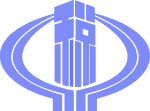 工资发放筹划
都有哪些思路
企业都有哪些筹划
拆分奖金发放名目
年薪工资发放筹划
回避奖金
“临界点”
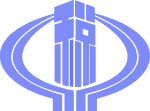 工资发放筹划
都有哪些思路
偷梁
换柱
其他
收入式
税金
转移式
费用
报销式
1元
年薪
政策
运用式
企业都有哪些筹划方式
年薪工资发放
如何筹划，个人所得税最低
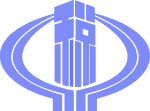 年薪制工资
发放筹划
年薪工资发放
如何筹划，个人所得税最低
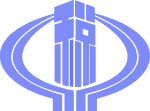 年薪80万
“
王总在某公司担任高管，根据公司岗位工资标准与薪酬发放体系，王总在公司的工资标准为年薪80万，月度发放工资总额的60%，剩余40%的部分，根据年度公司效益完成情况，年度一次性给予发放。
”
年薪工资发放
如何筹划，个人所得税最低
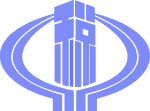 年终结算工资临界点
年薪工资发放
如何筹划，个人所得税最低
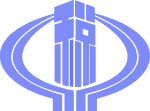 年薪总额为30万元
测算得出，最优方案
全年一次性奖金5.4万
每月工资20500.00元
全年交个税44235元
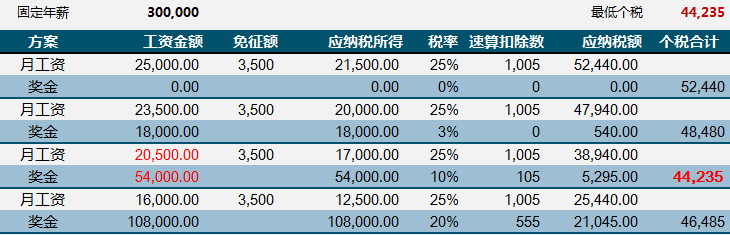 年薪工资发放
如何筹划，个人所得税最低
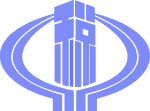 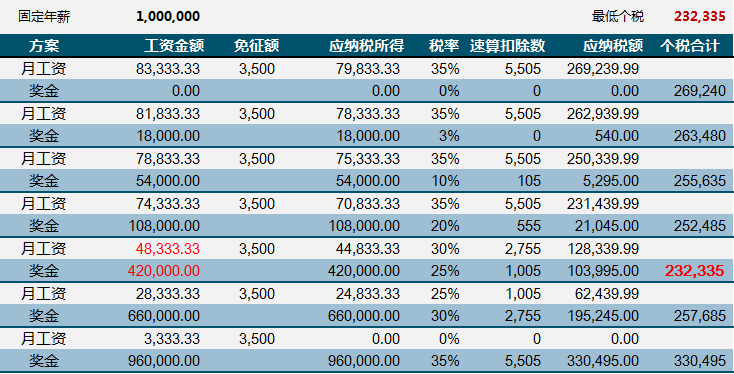 年薪总额为100万元
    测算得出，最优方案
    全年一次性奖金42万
    每月工资48333.33元
    全年交个税232335元
年薪工资发放
如何筹划，个人所得税最低
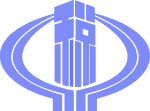 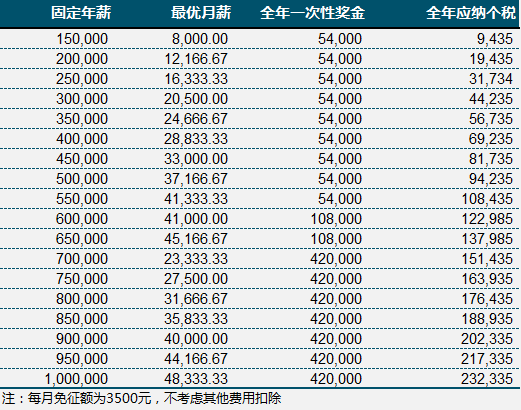 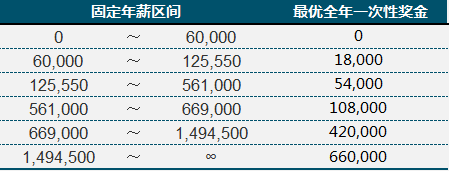 工资奖金同时发
如何筹划，个人所得税最低
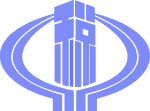 工资+奖金
发放筹划
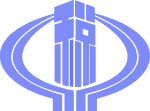 工资 奖金
平衡点
2、当薪金由26000元增加30500元（再加一档税率工资）至56500元时，是计入工资还是计入奖金？
（1）计入工资：
      工资纳税额= (38500-3500)*25%-1005=7745元；
      奖金纳税额=18000*3%=540元；
      累计应纳税额=8285元
（2）计入奖金：
      工资纳税额= (8000-3500)*10%-105=345元；
      奖金纳税额=48500*10%-105=4745元；
      累计应纳税额=5090元
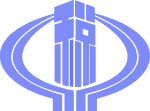 工资 奖金
分配点
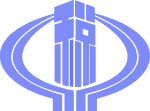 年终奖金
如何筹划，个人所得税最低
年终奖金
发放筹划
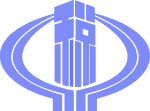 年终奖
临界点
案例
假如小王和小张的月工资都超过3500元，年末两人的年终奖分别为18000和18001。
小王的实得年终奖为：18000÷12=1500元，对应税率及速算扣除数为：3%、0，应纳税额=18000×3%-0=540元，税后所得17460元。
   小张的实得年终奖为：18001÷12≈1500.08，超出了1500元，对应税率及速算扣除数为：10%、105，应纳税额=18001×10%-105=1695.1，税后所得16305.9。
   这样一比，二者缴纳税额相差1155.1元。
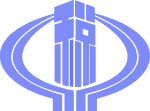 年终奖
临界点
第一节
工资薪金如何代扣代缴个人所得税？
第二节
工资薪金发放，如何进行纳税筹划？
第三节
工资薪金发放，如何规避纳税风险？
工资支付风险
都该怎么规避
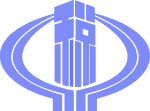 全年一次性奖金如何扣代缴个人所得税？
税后工资薪金如何代扣代缴个人所得税？
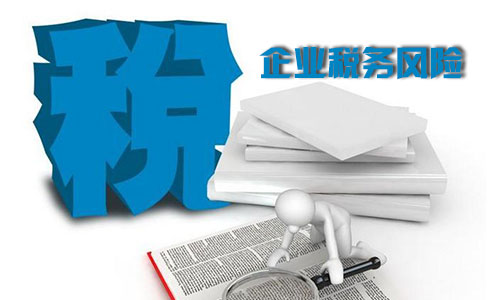 多项、多处年终奖，如何代扣代缴个人所得税？
年收入超过12万与多处工资个税申报？
工资支付风险
都该怎么规避
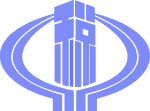 A、人力资源管理部门核实职工人数；
B、核实临时工、返聘人员和劳务工的数量
A、无票列支临时工工资；
B、食堂等福利部门人员费用
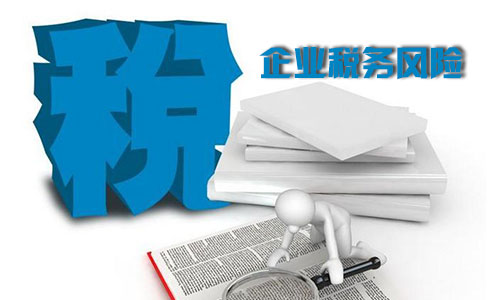 A、员工福利费；
B、员工固定费用；
C、员工旅游费用；
D、。。。。。
A、员工借款；
B、老板借款；
劳务报酬所得_纳税实务与筹划技巧
劳务报酬如何代扣代缴个人所得税？
劳务报酬发放，如何进行纳税筹划？
劳务报酬发放，如何规避纳税风险？
第一节
劳务报酬如何代扣代缴个人所得税？
第二节
劳务报酬发放，如何进行纳税筹划？
第三节
劳务报酬发放，如何规避纳税风险？
哪些业务属于
劳务报酬所得？
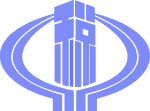 劳务报酬所得应纳税所得额的计算
1、应纳税所得额的确认
　　1.1劳务报酬所得不超过4000元的，应纳税所得额=劳务报酬所得-800;
　　1.2劳务报酬所得超过4000元的，应纳税所得额=劳务报酬所得×(1-20%)。
2、个人所得税应纳税额的计算
　　个人所得税应纳税额=应纳税所得额×适用税率-速算扣除数
哪些业务属于
劳务报酬所得？
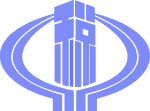 哪些业务属于
劳务报酬所得？
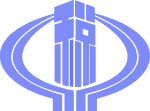 个人从事
设计、装潢、安装、制图、化验、测试、医疗、法律、会计、咨询、讲学、新闻、广播、翻译、审稿、书画、雕刻、影视、录音、录像、演出、表演、广告、展览、技术服务、介绍服务、经纪服务、代办服务以及其他劳务取得的所得
第一节
劳务报酬如何代扣代缴个人所得税？
第二节
劳务报酬发放，如何进行纳税筹划？
第三节
劳务报酬发放，如何规避纳税风险？
分项申报纳税筹划法
劳务报酬发放
如何进行纳税筹划
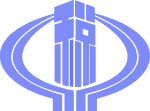 案例
胡某2017年8月分别给几家公司提供劳务，同时取得多项收入：给某设计院设计了一套工程图纸，获得设计费1万元；给某外资企业当15天兼职翻译，获得1.5万元的翻译报酬；给某民营企业提供技术帮助，获得该企业的2万元报酬
劳务报酬发放
如何进行纳税筹划
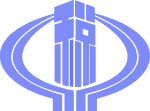 如果该纳税人不懂税法，将各项所得综合申报缴纳个人所得税款，则其：
应纳税所得额＝（10000＋15000＋20000）×（1－20％）＝36000（元）
应纳税额＝36000×30％－2000＝8800（元）
筹划前
如果分项申报，分项计算，则可节省大块税收，计算如下，
设计费应纳税额＝10000×（1－20％）×20％＝1600（元）
翻译费应纳税额＝15000×（1－20％）×20％＝2400（元）
技术服务费应纳税额＝20000×（1－20％）×20％＝3200（元）
总计应纳税额＝1600＋2400＋3200＝7200（元）
筹划后
通过分项目分别申报纳税，就可以少纳“冤枉税”1600元。
增加支付次数筹划法
劳务报酬发放
如何进行纳税筹划
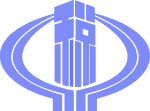 案例
张某为某企业职工，业余自学通过考试获得了注册会计师资格，和某会计师事务所商定每年年终到该事务所兼职三个月，（由于会计业务的特殊性，到年底会计业务特别多平时则很少）。年底三个月可能会得到12000元劳务报酬。
劳务报酬发放
如何进行纳税筹划
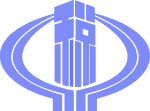 如果张某和该事务所按实际工作期限签约，则张某应纳税额的计算如下：
月应纳税额＝4000×（1－20％）×20％＝640（元）
总共应纳税额＝640×3＝1920（元）
筹划前
如果张某和该会计师事务所商定，年终的劳务费在以后的一年中分月支付，每月支付1000元。则：
月应纳税额＝（1000－800）×20％＝40（元）
总计应纳税额＝40×12＝480（元）
筹划后
这就是说经过筹划，张某可以少缴税款1440元。
费用转移筹划法
劳务报酬发放
如何进行纳税筹划
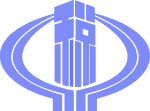 案例
王教授于2017年7月，应邀到外地讲学5天，获得劳务报酬8000元。王教授此次讲学共发生餐费和住宿费1000元，车费560元，该费用均由王教授自身承担。
劳务报酬发放
如何进行纳税筹划
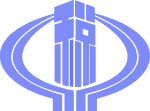 根据税法规定，一次性支付获得8000元的劳务报酬，则王教授应纳个人所得税为：
应纳个人所得税=8 000×(1-20%)×20% =1280(元)
筹划前
若王教授要求对方为他负担5天内的餐费和住宿费1000元，报销往返火车卧铺票价560元，从其总收入中扣除，那么王教授实际获得的劳务报酬是6440兀。则王教授应纳个人所得税为：
应纳个人所得税=6440×(1-20%)×20% =1030.4(元)
筹划后
通过费用转移的税收筹划，王教授就会少缴纳个人所得税249,6元(1280 -1 030.4)。
第一节
劳务报酬如何代扣代缴个人所得税？
第二节
劳务报酬发放，如何进行纳税筹划？
第三节
劳务报酬发放，如何规避纳税风险？
劳务报酬发放
如何规避纳税风险
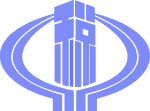 合同签订类型，明确劳务身份
合同签订时，明确费用承担
费用支付时，重视代扣代缴
合同签订时，明确支付方式
稿酬所得_纳税实务与筹划技巧
稿酬所得如何代扣代缴个人所得税？
稿酬所得发放，如何进行纳税筹划？
第一节
稿酬所得如何代扣代缴个人所得税？
第二节
稿酬所得发放，如何进行纳税筹划？
稿酬所得
如何代扣代缴个人所得税？
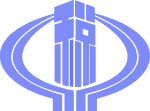 稿酬所得
是指个人因其作品以图书、报刊形式“出版、发表”而取得的收入。
稿酬所得应纳税所得额的计算
（1）稿酬收入不足4000元的  应纳税额＝（每次收入额－800）×20％×（1－30％）（2）稿酬收入在4000元以上的  应纳税额＝每次收入额×（1－20％）×20％×（1－30％）
第一节
稿酬所得如何代扣代缴个人所得税？
第二节
稿酬所得发放，如何进行纳税筹划？
费用转移筹划法
稿酬所得发放
如何进行纳税筹划
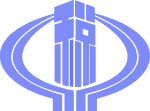 如果经济学家自己支付考察费用，则：
应纳税额＝180000×（1－20％）×14％＝20160（元）
实际可支配收入＝180000－20160－50000＝109840（元）
筹划前
如果由出版社支付考察费用5万元，经济学家可得到稿费13万元，则：
应纳税额＝130000×（1－20％）×14％＝14560（元）
实际可支配收入＝130000－14560＝115440（元）
筹划后
通过筹划，可支配收入增加115440－109840＝5600（元）
分次筹划法
稿酬所得发放
如何进行纳税筹划
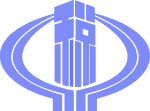 案例
如果一本书稿费收入2万元，一个人写和组织创作组联合创作的纳税是不同的。
稿酬所得发放
如何进行纳税筹划
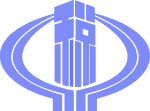 如果一人写作，稿费一人得到，应纳税额为：
20000×（1－20％）×14％＝2240（元）
如果组成十人创作组，稿费一人2000元，10人共纳个人所得税为：
（2000－800）×14％×10＝1680（元）
经过筹划，可节税2240－1680＝560（元）。
特许权使用费_纳税实务与筹划技巧
特许权使用费如何代扣代缴个人所得税？
特许权使用费支付，如何进行纳税筹划？
第一节
特许权使用费如何代扣代缴个人所得税？
第二节
特许权使用费支付，如何进行纳税筹划？
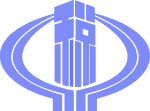 特许权使用费
如何代扣代缴个人所得税
特许使用费所得
是指个人提供专利权、商标权、著作权、非专利技术以及其他特许权的使用权取得的所得；提供著作权的使用权取得的所得，不包括稿酬所得。
特许权使用费所得应纳税所得额的计算
1、特许权使用费所得不超过4000元的，应纳税所得额=（特许权使用费所得-800）×20%;
2、特许权使用费所得超过4000元的，应纳税所得额=特许权使用费所得×(1-20%) ×20%。
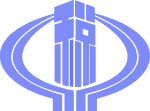 特许权使用费
如何代扣代缴个人所得税
叶某此项专利技术转让了两次，应分两次所得计算个人所得税。

转让给A公司应缴个人所得税税额=（6000+9000）×（1-20%）×20%=2400元

转让给D公司应缴个人所得税税额=8000×（1-20%）×20%=1280元
叶某转让此项专利技术共需缴纳个人所得税=2400+1280=3680元
第一节
特许权使用费如何代扣代缴个人所得税？
第二节
特许权使用费支付，如何进行纳税筹划？
特许权使用费
如何代扣代缴个人所得税？
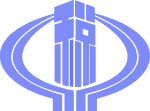 案例
某科研人员发明了一种新技术，该技术获得了国家专利，专利权属个人拥有。如果单纯将其转让，可获转让收入80万元；如果将该专利折合股份投资，让其拥有相同价款的股权，当年可获取股息收入8万元，试问该科研人员应采取哪种方式？
特许权使用费
如何进行纳税筹划
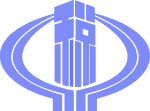 方案二
方案一
将专利单纯转让
将专利折合成股份，拥有股权
生产经营所得_纳税实务与筹划技巧
个体工商户生产经营所得
个人独资企业生产经营所得
合伙企业生产经营所得
承包承租经营生产经营所得
生产经营所得
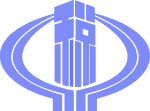 生产经营所得
个体工商户
承包、承租
个人独资企业
合伙企业
哪些业务属于
劳务报酬所得？
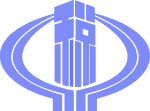 企业所得税应纳税所得额计算
生产经营所得应纳税所得额计算
应纳税所得额=收入总额－成本－费用－税金－损失－其他支出－允许弥补的以前年度亏损
应纳税所得额=收入总额－不征税收入－免税收入－各项扣除－允许弥补的以前年度亏损
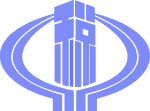 个体工商户
个人所得税如何缴？
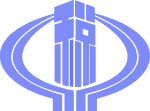 个体工商户
个人所得税如何缴？
适合哪些业务
税款怎么缴纳
1、餐饮业；
2、商店
3、出租
4、医疗
5、销售
……
1、核定征收
2、查账征收
3、如何查账
个体工商户所得
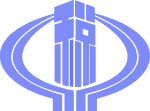 个体工商户
个人所得税如何缴？
企业业务性殊
税款怎么缴纳
1、核定征收
2、查账征收
3、如何查账
1、企业区别
2、责任承担
3、一人有限公司
独资/合伙企业所得
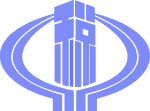 个体工商户
个人所得税如何缴？
业务形式
税款怎么缴纳
1、谁是纳税人
2、谁是扣缴人
3、如何纳税
1、上交管理费
2、成果分配
3、企业发包
承包、承租所得
资本与财产所得_纳税实务与筹划技巧
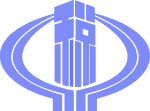 资本与财产
个人所得税如何缴？
利息、股息、红利所得
非上市公司股权转让
财产转让所得
财产租赁所得
[Speaker Notes: 模板来自于 http://docer.wps.cn]
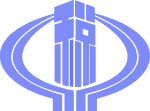 利息 股息 红利
个人所得税如何缴？
不同形式如何纳税？
有哪些形式？
利息 股息 红利
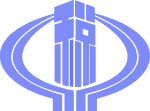 财税租赁 转让
个人所得税如何缴？
如何扣除与优惠？
有哪些税收？
财产租赁、转让
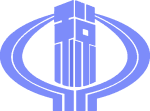 非上市股权转让
个人所得税如何缴？
费用如何扣除？
收入如何确认？
股权转让